2025 ARHOME Strategic Plan
October 1, 2024
ARHOME Program Goals
Arkansas Health & Wellness centers the ARHOME strategy around two program goals established by the Department of Human Services.

Improve the health outcomes of ARHOME participants using incentives; particularly in maternal and infant health, rural health, behavioral health, and those suffering from chronic diseases

Provide incentives and supports to assist ARHOME participants in moving out of poverty, up the economic ladder towards independence; particularly young adults in target populations
ARHOME 2025 Strategic Plan
Arkansas Health & Wellness plans to further strengthen existing programs, while implementing new programs, to address the needs of our members. As the Health Plan looks towards the future, new programs will be implemented to address:

Maternal & Infant Health
Substance Use Disorder (SUD)
Social Determinants of Health (SDOH)
Behavioral Health
2025 Continuance of Existing Programs
2025 My Health Pays® Member Incentives
My Health Pays® rewards members for the healthy decisions they make daily. Members can complete clinical activities and participate in challenges and power-ups, to earn rewards (up to 5,000) that convert into money (up to $500). The money can be used to shop at the Rewards Store online or used towards healthcare related costs or monthly bills, including:

Copays, deductibles, coinsurance
Utilities (gas, electric, water)
Telecommunication (cell phone)
Transportation, Education, Rent, Childcare
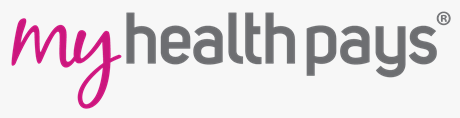 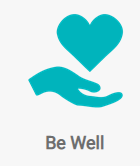 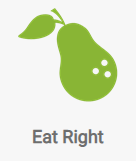 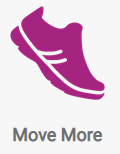 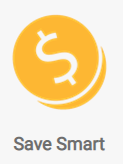 Points to Dollar Conversion Rate
10 points = $1
2025 My Health Pays® Member Incentives
Members will continue to have the opportunity to earn up to $500 or 5,000 points in rewards to be redeemed at the Rewards store online or used towards healthcare related costs or monthly bills. 
2025 Challenge and Power-Up content is under creative  development.

What is a Challenge?
These are activities that are available on the My Health Pays® portal. Challenges help you set and reach certain goals at your own pace. Example: track spending habits and increase savings to promote debt reduction. 

What is a Power-Up?
These are activities that are available on the My Health Pays® portal. Power-Ups are quick activities you can do in a shorter amount of time. Example: watch an educational video or read an article on topics such as reducing debt or being kind to yourself.
2025 Provider Incentives
Providers are incentive for engaging with members and addressing chronic conditions and quality gaps through existing programs.
2025 Continuance of Existing Programs
2025 Continuance of Existing Programs
2025 New Program Implementations
Pyx Health
A non-clinical health platform that combines compassionate humans and an interactive mobile app to solve for loneliness and its negative health impacts. In addition to the mobile app, members have access to unlimited phone calls for companionship, support, and help with their physical, social, and mental health needs. 

Sober Sidekick
Provides members who are interested in stopping use of substances like alcohol and opioids with a mobile app that supports the member on their journey to sobriety. The platform enables users to track their sobriety goals and progress, engage with peers in real time, access a 24/7 virtual meeting, receive peer accountability, and receive daily prompts to encourage motivation and accountability.

Ambetter Mobile App
Mobile app that provides convenience as members manage their healthcare. Fast and easy way to check plan information, change preferences, and search for care. App contains all online member account features including selecting a PCP, checking plan details and covered services, keeping tracking of benefits/deductibles/coinsurance, and access to a digital member ID card. Includes My Health Pays® information and assistance with account activation and acceptance of Terms and Conditions.
2025 New Program Implementations
Transitional Care Management (TCM) Program
Aimed at improving the care coordination and outcomes for high-risk behavioral health members with high-risk substance use disorders receiving impatient treatment. A thorough assessment is conducted to understand the members needs and develop a care plan. By providing targeted support before discharge, we aim to reduce admission rates and enhance overall quality of care. 

MammoVan Partnership (UAMS & Baxter Health)
Provides members with access to mobile mammography services. Encourages women to complete their breast cancer screening by providing a no-cost alternative screening method and to increase awareness and utilization of early-detection screenings for breast cancer. 

Provider Notice of Pregnancy (NOP) Program
Supports providers who are treating pregnant mothers and assists with removing barriers around maternal health & infant mortality state-wide. Providers incentivized for completing a NOP assessment and submitting a NOP assessment form. Participating providers receive $100 for every completed NOP form per member, per pregnancy.

Maternity Notification QR Code 
QR codes located in provider offices, FQHCs, and health departments for members to scan for Notification of Pregnancy (NOP).  Members receive a small “thank you” gift for completing.